Autor: Mgr. Jana Pavlůsková
Datum: únor 2012
Ročník: 8.
Vzdělávací oblast: Člověk a příroda
Vzdělávací obor: Zeměpis
Tematický okruh: Zeměpis světadílů
Téma: Evropa - hospodářství
Anotace: Prezentace určená jako výklad k učivu o hospodářství 
               Evropy.
               Materiál je doplněn množstvím fotografií, shrnutím ve   
               formě otázek k opakování a odkazem na interaktivní 
               test k procvičení.
Evropa-hospodářstvízemědělství a průmysl
Zopakujte si:

Největší nížina Evropy je
Francouzská nížina
Východoevropská rovina
Pádská nížina
Vývoj po 2. světové válce
TRŽNÍ EKONOMIKA

 zvyšování produktivity
 nové technologie
 služby, zahraniční obchod
CENTRÁLNĚ ŘÍZENÁ EKONOMIKA

 zahraniční obchod pouze v rámci RVHP
 ztráta konkurenceschopnosti
zaostávání socialistických zemí
 těžký průmysl, zbrojní výroba
 90. léta 20. století – NÁVRAT k tržnímu hospodářství
ŽELEZNÁ OPONA
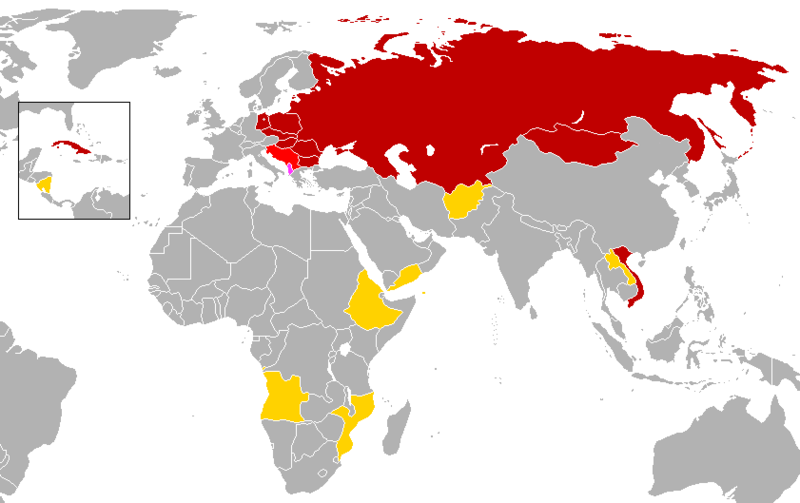 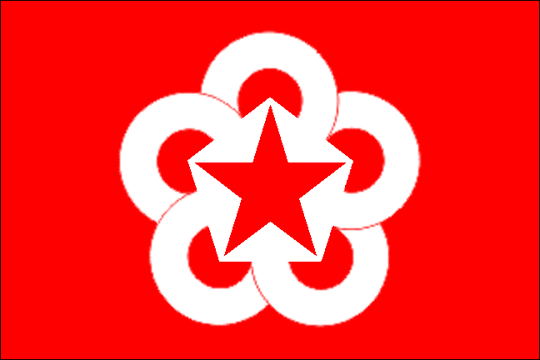 RVHP
Obr. 1
Obr. 2
Zemědělství
INTENZIFIKACE (malá plocha – velké výnosy)
 MECHANIZACE (využití techniky)
 CHEMIZACE

PLODINY: obiloviny, brambory, cukrovka, vinná réva, olivy

ZVÍŘATA: skot (na mléko), vepři, drůbež, rybolov

TĚŽBA  A ZPRACOVÁNÍ DŘEVA: Rusko, Skandinávie (tajgy)
Typy zemědělství
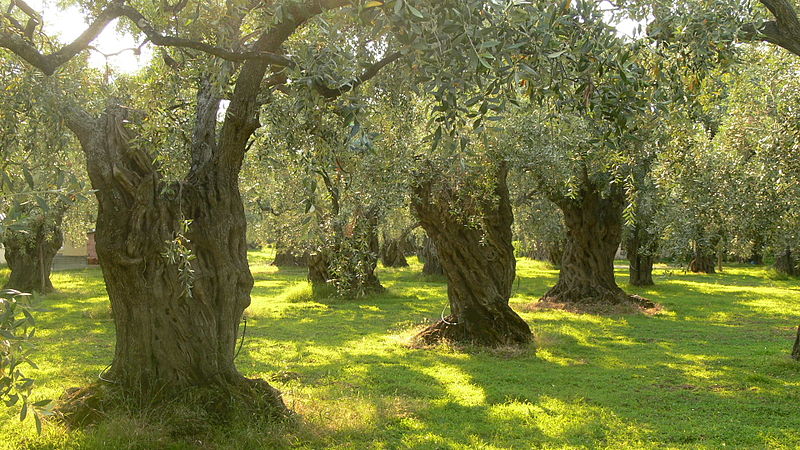 Obr. 3
Průmysl
1/3 světové výroby

 všechna průmyslová odvětví (převaha strojírenství)

 rozvoj energetiky, moderního strojírenství, chemie
HUTNICTVÍ
 1/3 světové výroby oceli
 Německo, Ukrajina, Rusko
 v místech nalezišť černého uhlí nebo železné rudy
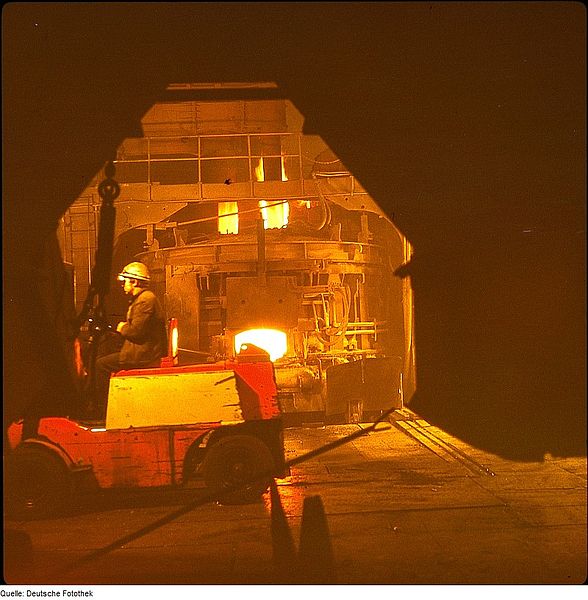 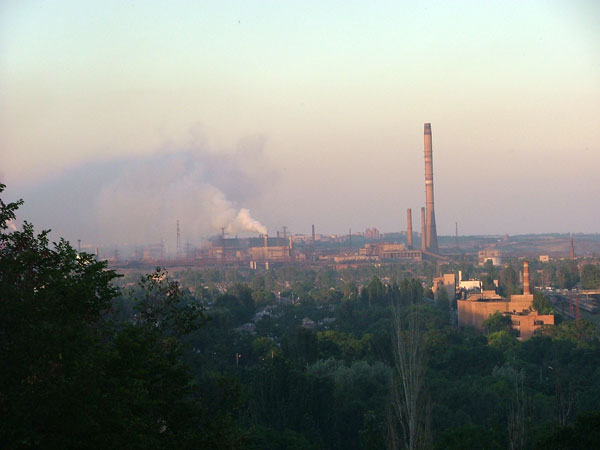 Obr. 5 – ocelárna, Ukrajina
Obr. 4- ocelárna
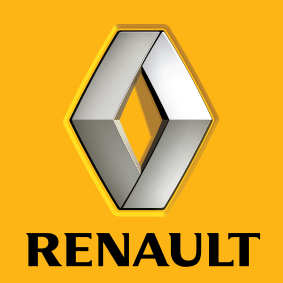 STROJÍRENSTVÍ
 v oblasti „modrého banánu“
 automobilový, elektrotechnický, elektronický

Automobilky – 40% světového trhu

BMW – Německo (Mnichov)
VW – Německo (Wolfsburg)
Saab – Švédsko – původně letadla a zbraně, od r. 1949 auta, nyní pod GM
Renault – Francie
Seat – Španělsko – patří BMW
Obr. 9
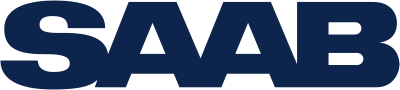 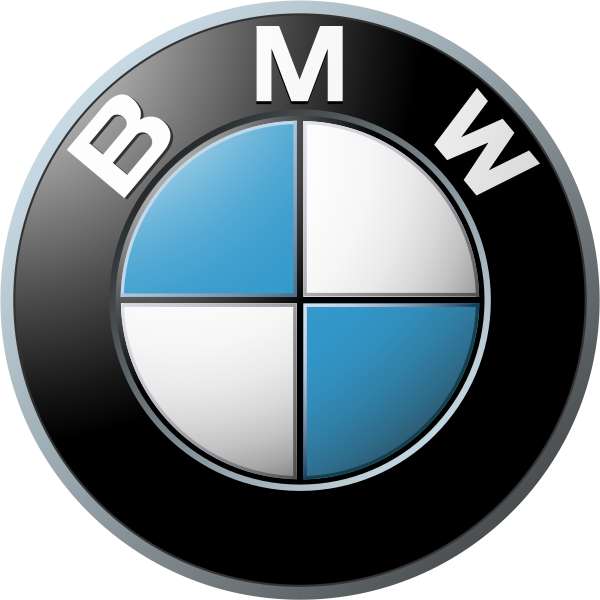 Obr. 8
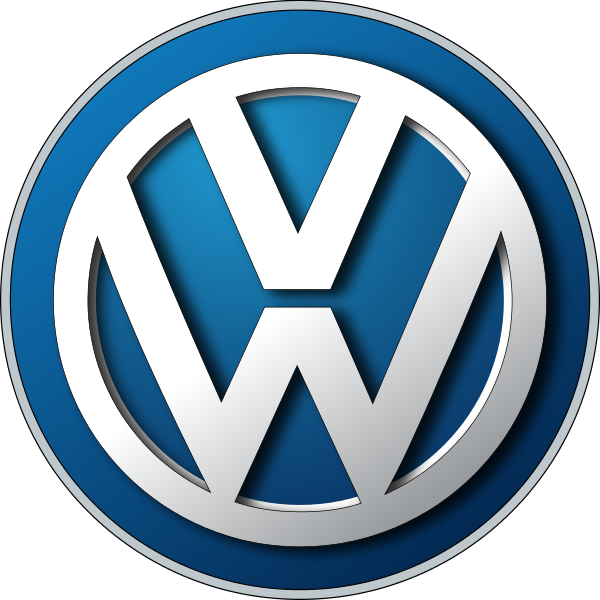 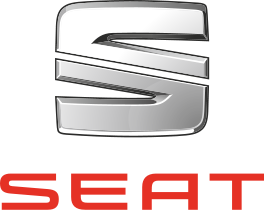 Obr. 6
Obr. 7
Obr. 10
Elektrotechnika

Itálie (ARDO)
Francie (Thomson)
Nizozemsko (Philips)
Finsko (Nokia)
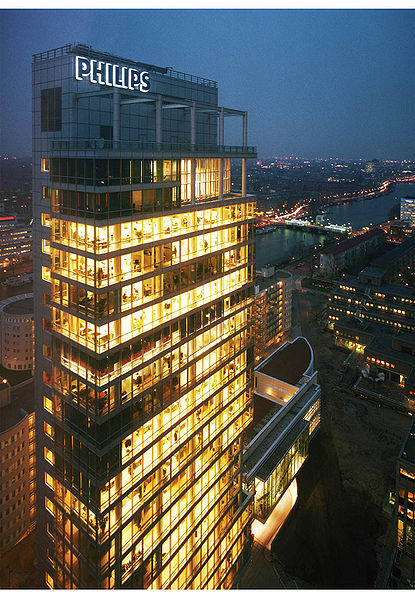 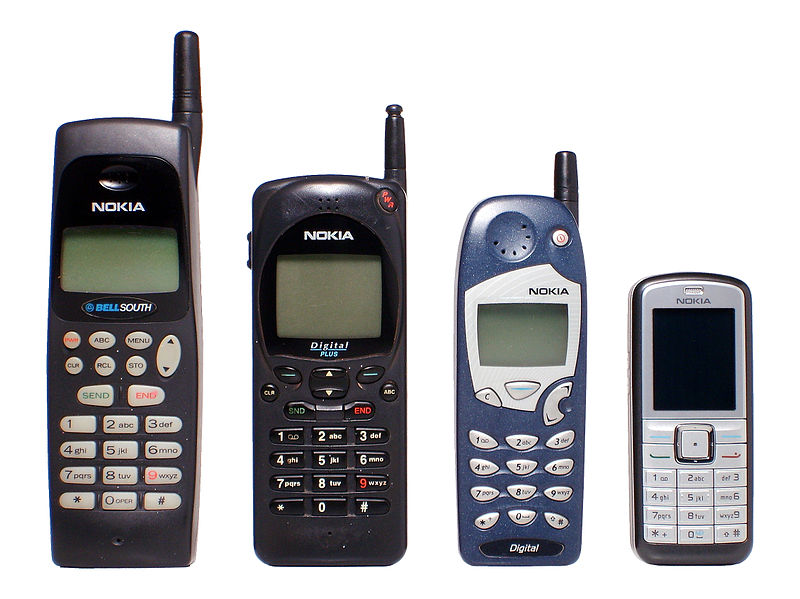 Obr. 11
Obr. 12
CHEMIE
 plasty, vlákna, kaučuk
 Německo
 rafinerie v přístavech (Rotterdam, Marseille)
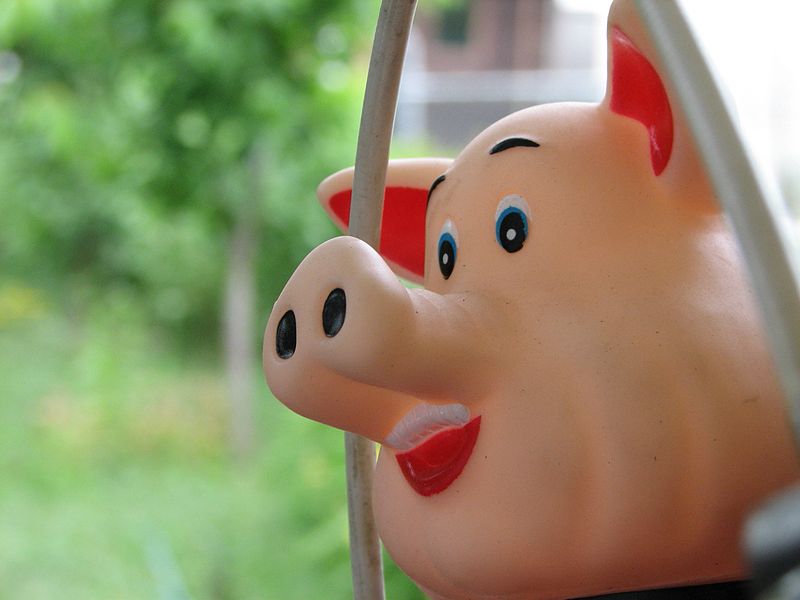 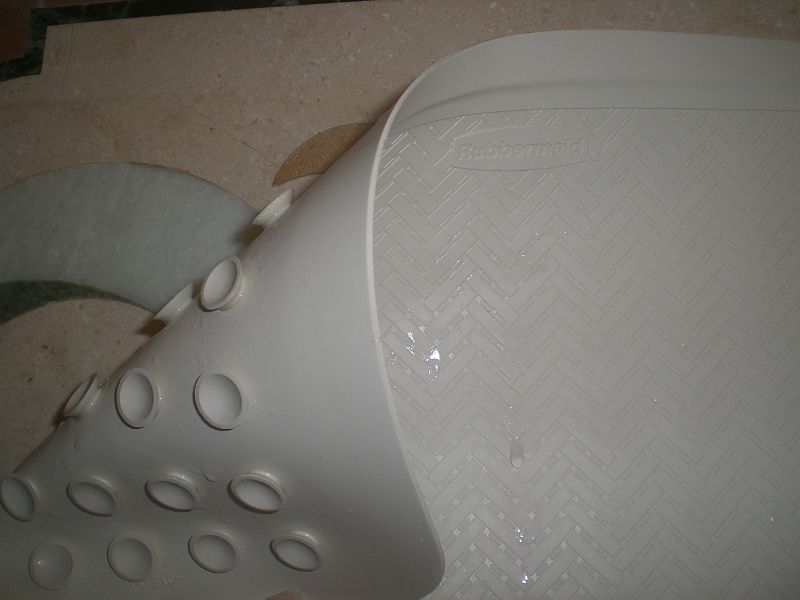 Obr. 13
Obr. 14
POTRAVINÁŘSTVÍ
 50% procent světové produkce
 maso, mléčné výrobky, cukr, víno
 FAKTORY ROZMÍSTĚNÍ  - nastuduj v učebnici na str. 43
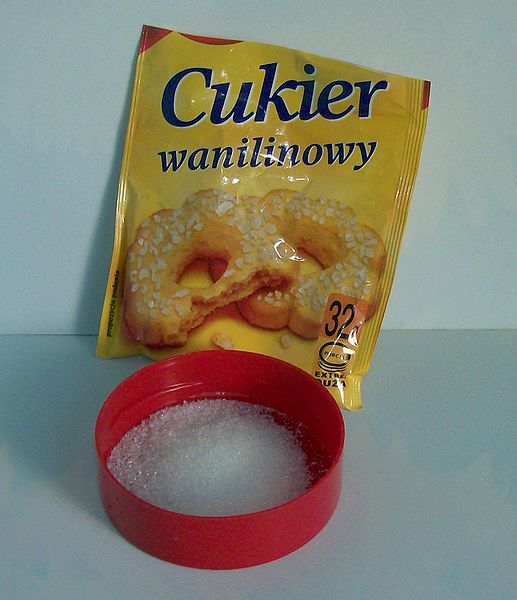 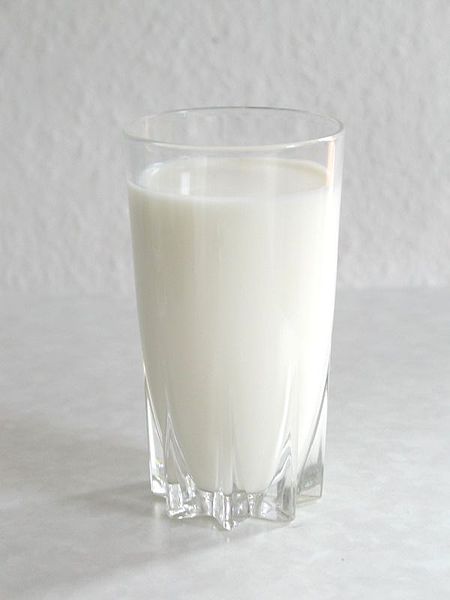 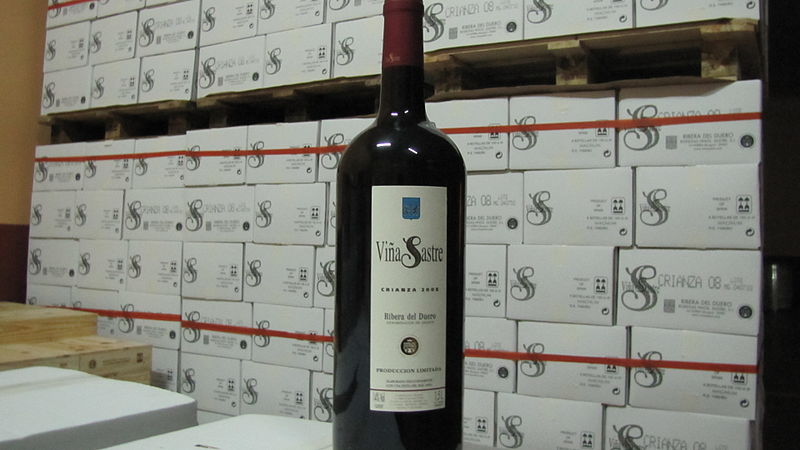 Obr. 17
Obr. 15
Obr. 16
OTÁZKY K OPAKOVÁNÍ
Popiš rozdíl mezi hospodářstvím západního a východního bloku po 2. světové válce.
Jmenuj charakteristické znaky evropského zemědělství.
Charakterizuj jednotlivé typy evropského zemědělství.
Charakterizuj evropský průmysl.
Stručně popiš jednotlivá odvětví evropského průmyslu.

PROCVIČTE SE V TESTÍKU
http://www.zcsol.cz/zaklad/testy/form.php?&jmeno_testu=../../zaklad/stranky_predmetu/zadani_testu/z7_16_stredni_vychod.txt&img_adr=../stranky_predmetu/zadani_testu/z7_16_stredni_vychod&vymazat=ano
POUŽITÉ ZDROJE
Obr. 1 - Hoshie [2012-02-17], dostupné jako volné dílo na www : http://commons.wikimedia.org/wiki/File:CEMA_members.png?uselang=cs
Obr. 2 - [2012-02-17], dostupné jako volné dílo na www : http://commons.wikimedia.org/wiki/File:CAME.png?uselang=cs
Obr. 3 - Petr Pakandl [2012-02-17], dostupné jako volné dílo na www : http://commons.wikimedia.org/wiki/File:Olive_trees_on_Thassos.JPG?uselang=cs
Obr. 4 - Deutsche Fotothek‎ [2012-02-17], dostupné jako volné dílo na www : http://commons.wikimedia.org/wiki/File:Fotothek_df_n-08_0000289.jpg?uselang=cs
Obr. 5 - Olegzima [2012-02-17], dostupné jako volné dílo na www : http://commons.wikimedia.org/wiki/File:Ilyicha_Mariupol.jpg?uselang=cs
Obr. 6 - BMW [2012-02-17], dostupné jako volné dílo na www : http://commons.wikimedia.org/wiki/File:BMW.svg
Obr. 7 - kein Urheber [2012-02-17], dostupné jako volné dílo na www : http://commons.wikimedia.org/wiki/File:Volkswagen_logo.svg
Obr. 8 - Saab [2012-02-17], dostupné jako volné dílo na www : http://commons.wikimedia.org/wiki/File:Saab_wordmark_blue.svg?uselang=cs
Obr. 9 - Renault [2012-02-17], dostupné jako volné dílo na www : http://commons.wikimedia.org/wiki/File:Renault_2009_logo.svg
Obr. 10 - SEAT Media Center [2012-02-17], dostupné jako volné dílo na www : http://en.wikipedia.org/wiki/File:SEAT_logo_%282012%29.svg
Obr. 11 - Philips [2012-02-17], dostupné jako volné dílo na www : http://commons.wikimedia.org/wiki/File:Siege_Philips_Amsterdam.jpg
Obr. 12 - Jorge Barrios [2012-02-17], dostupné jako volné dílo na www : http://commons.wikimedia.org/wiki/File:Nokia_evolucion_tama%C3%B1o.jpg?uselang=cs
Obr. 13 - Coruberbenda [2012-02-17], dostupné pod licencí Creative Commos na www : http://commons.wikimedia.org/wiki/File:HK_Disneyland_Hotel_Room_Bathtub_Rubbermaid_logo.JPG?uselang=cs
POUŽITÉ ZDROJE
Obr. 14 - Xavier Snelgrove [2012-02-17], dostupné pod licencí Creative Commos na www : http://commons.wikimedia.org/wiki/File:Rubber_pig.JPG?uselang=cs
Obr. 15 - Stefan Kühn [2012-02-17], dostupné pod licencí Creative Commos na www : http://commons.wikimedia.org/wiki/File:Milk_glass.jpg?uselang=cs
Obr. 16 - Pravdaverita [2012-02-17], dostupné pod licencí Creative Commos na www : http://commons.wikimedia.org/wiki/File:Botella_Vino_Magnum_1.5_Vi%C3%B1a_Sastre_-_Hermanos_Sastre_Ribera_del_Duero.JPG?uselang=cs
Obr. 17 - Ewkaa [2012-02-17], dostupné pod licencí Creative Commos na www : http://commons.wikimedia.org/wiki/File:Cukier_waniliowy.jpg?uselang=cs